Úvod do předmětuVnitřní správa se zvláštním zaměřením na shromažďování občanůBM507Zk Vybrané otázky správního práva a veřejné správy II	 1. přednáška 22. 9. 2023 	 Petr Havlan
1
Úvod do předmětu
prezentace k přednáškám budou vkládány do ISu a IO
byla založena interaktivní osnova
forma (způsob) zkoušky: 
1) ústní zkouška - při ní si student losuje 2 otázky s tím, že když odpověď na jednu otázku je hodnocena „neuspěl“, neuspěl v rámci celé zkoušky 
2) pokud si to vyžádá epidemická situace: písemná distanční zkouška, která bude sestávat z jedné otevřené („odpovídací“) otázky a pěti otázek testových s volbou jednoho ze čtyř řešení; podrobnosti ke zkoušce (přihlašování, vyplňování, hodnocení) budou uvedeny v interaktivní osnově v ISu
tematické okruhy ke zkoušce byly vloženy do ISu
2
Osnova přednášky a její cíl
vnitřní správa
pojem
struktura
organizace
právo shromažďovací


Cíl: cílem této přednášky je, aby studenti byli s to vymezit a v tom podstatném přiblížit pojem vnitřní správy, její strukturu a organizaci, jakož i blíže představit správu při výkonu práva shromažďovacího.
3
Vnitřní správa - pojem
„tradiční“ odvětví (úsek) veřejné správy (dříve správa policejní), původně zahrnující veškerou správní činnost státu, kromě správy finanční, správy vojenské, správy zahraniční a správy justiční
postupně (zejména v období liberálního právního státu) se z tohoto odvětví vydělovala nová specializovaná odvětví (úseky) státní správy (např. správa zdravotnictví, správa školství, správa dopravy či později bezpečnostní správa)
lze vymezit negativně (ve vztahu ke „zbylé“ veřejné správě) či pozitivně (z hlediska obsahu – viz dále)
4
Vnitřní správa – struktura
Zabezpečení osobního stavu obyvatelstva
jméno a příjmení, matriky (z.č.301/2000 Sb.)
evidence obyvatel (z.č.133/2000 Sb.)
občanské průkazy a cestovní doklady (z.č.328/1999 Sb. /od 1.2.2022 z.č.269/2021 Sb./ a z.č.329/1999 Sb.)
cizinecké (z.č.326/1999 Sb.) a azylové právo (z.č.325/1999 Sb.)
státní občanství (z.č.186/2013 Sb.)
5
Vnitřní správa – struktura
Ochrana osobních údajů
z.č.110/2019 Sb., o zpracování osobních údajů + GDPR (Obecné nařízení o ochraně osobních údajů, které představuje nový právní rámec ochrany osobních údajů v evropském prostoru /od 25. května 2018 přímo stanovuje pravidla pro zpracování osobních údajů, včetně práv subjektů údajů - fyzických osob/)
Archivnictví, spisová služba, vidimace a legalizace
z.č.499/2004 Sb., o archivnictví a spisové službě, a z.č.21/2006 Sb., o ověřování shody opisu nebo kopie s listinou a o ověřování pravosti podpisu (zákon o ověřování)
Územní členění státu, státní symboly a sčítání lidu
z.č.51/2020 Sb. , z.č.3/1993 Sb. a z.č.332/2020 Sb.
Právo shromažďovací
(právo sdružovací)
občanský zákoník
6
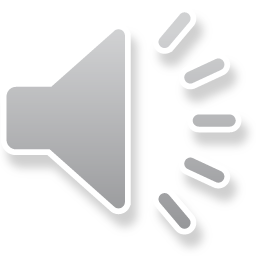 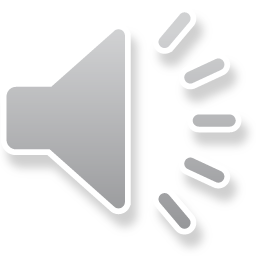 Organizace vnitřní správy (státní správa)
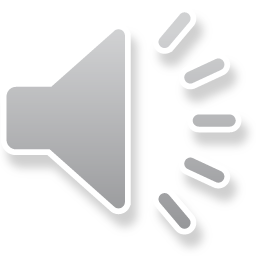 Ministerstvo vnitra (ústřední orgán státní správy)
z.č.2/1969 Sb.
Orgány kraje
Orgány obcí (všech typů)
Celní správa
Policie České republiky
…
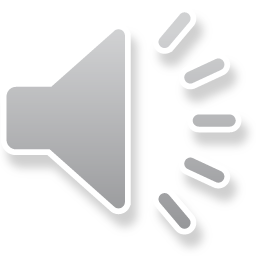 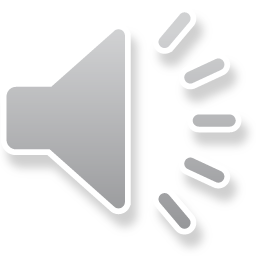 7
Právo shromažďovací
výkon tohoto práva slouží k využívání svobody projevu a dalších ústavních práv a svobod, k výměně informací a k účasti na řešení veřejných záležitostí
zák. č. 84/1990 Sb., o právu shromažďovacím
čl. 19 Listiny základních práv a svobod 
čl. 19/2 LZPS: „Toto právo lze omezit zákonem v případech shromáždění na veřejných místech, jde-li o opatření v demokratické společnosti nezbytná pro ochranu práv a svobod druhých, ochranu veřejného pořádku, zdraví, mravnosti, majetku nebo pro bezpečnost státu. Shromáždění však nesmí být podmíněno povolením orgánu veřejné správy.“
čl. 11 Evropské úmluvy o ochraně lidských práv a základních svobod
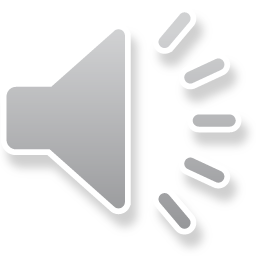 8
Právo shromažďovací (§ 1)
každý má právo pokojně se shromažďovat (odst. 1)
výkon tohoto práva slouží občanům k využívání svobody projevu a dalších ústavních práv a svobod, k výměně informací a názorů a k účasti na řešení veřejných a jiných společných záležitostí vyjádřením postojů a stanovisek (odst. 2)
za shromáždění ve smyslu tohoto zákona se považují též pouliční průvody a manifestace (odst. 3)
9
Výkon působnosti ve věcech práva shromažďovacího (§ 2)
přenesená působnost
obecní úřad, v jehož územním obvodu se má shromáždění konat,
pověřený obecní úřad, přesahuje-li místo konání shromáždění územní obvod obecního úřadu
krajský úřad, pokud místo konání shromáždění přesahuje správní obvod pověřeného obecního úřadu
Ministerstvo vnitra, pokud místo konání shromáždění přesahuje hranice kraje 
zákon užívá legislativní zkratky "úřad"
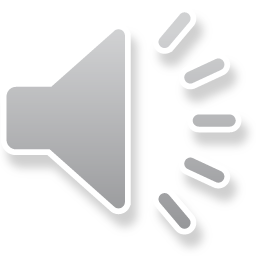 10
Oznamovací princip (§ 4)
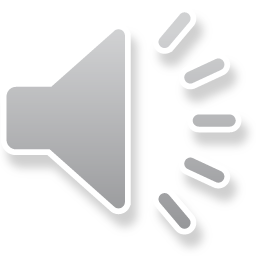 realizace shromažďovacího práva je založena na oznamovacím principu
nepodléhá tak předchozímu povolení
v některých případech zákon nepředepisuje ani tuto povinnost (shromáždění členů právnických osob, náboženská shromáždění apod.)
rada obce může nařízením určit místa, kde lze konat shromáždění bez oznámení, včetně stanovení doby, kdy se taková shromáždění konat nesmějí
11
Svolání shromáždění (§ 3 a násl.)
oznámení podává „svolavatel“ shromáždění
„svolavatelem“ může být občan starší 18 let nebo právnická osoba se sídlem na území ČR anebo skupina osob
oznámení se podává v písemné formě tak, aby bylo doručeno nejméně 5 dní předem (v odůvodněných případech může „úřad“ přijmout oznámení i v kratší lhůtě)
v oznámení musí být uveden zejména účel shromáždění, den, místo a doba zahájení, předpokládaný počet  účastníků, identifikace svolavatele atd.
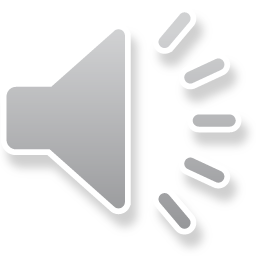 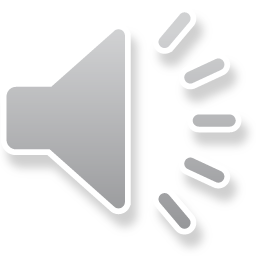 12
Činnost „úřadu“
nemá-li oznámení všechny náležitosti, úřad svolavatele neprodleně vyzve k opravě či doplnění
neodstraní-li svolavatel vady oznámení ve stanovené lhůtě anebo se nejedná o shromáždění podle zákona o právu shromažďovacím, úřad oznámení usnesením bez zbytečného odkladu odloží (o příp. odvolání musí být rozhodnuto do 3 dnů) 
úřad posoudí oznámené shromáždění z pohledu zachování veřejného pořádku, bezpečnosti místa a účastníků, ale také účelu, který nesmí být protiprávní či protiústavní
13
Zákaz/rozpuštění shromáždění
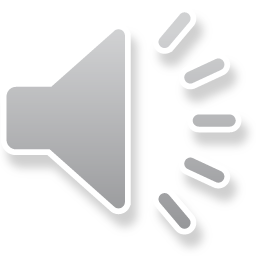 směřuje-li shromáždění k výzvě popírat nebo omezovat osobní, politická nebo jiná práva občanů pro jejich národnost, pohlaví, rasu, původ, politické nebo jiné smýšlení, náboženské vyznání a sociální postavení nebo k rozněcování nenávisti a nesnášenlivosti
a z těchto důvodů by účel shromáždění směřoval k výzvě dopouštět se násilí nebo hrubé neslušnosti či jinak porušovat ústavu a zákony
o zákazu musí být rozhodnuto bezodkladně, nejpozději však do 3 dnů od okamžiku, kdy bylo doručeno oznámení 
proti rozpuštění shromáždění může svolavatel nebo účastník shromáždění podat do 15 dnů žalobu
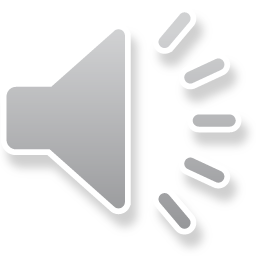 14
Místa vyloučená z „realizace“ shromažďovacího práva
zakázána jsou shromáždění v blízkosti budov Parlamentu České republiky
specifikace míst je provedena v příloze zákona
do 31.10.2016 byl zákaz stanoven „v okruhu 100 m od budov zákonodárných sborů nebo od míst, kde tyto sbory jednají“
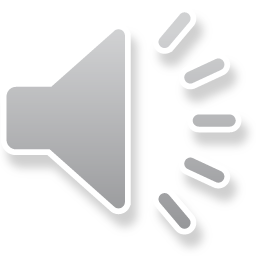 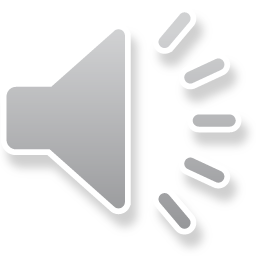 15
Povinnosti svolavatele (§ 6)
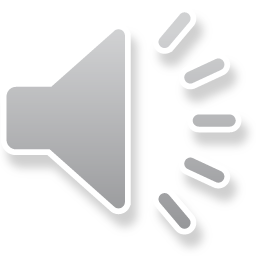 poskytnout úřadu na jeho žádost součinnost nezbytnou k zajištění řádného průběhu shromáždění, zejména plnit pokyny úřadu a Policie České republiky a splnit povinnosti stanovené zvláštními právními předpisy
zajistit potřebný počet způsobilých pořadatelů starších 18 let
být přítomen na jím oznámeném shromáždění a řídit průběh shromáždění tak, aby se podstatně neodchylovalo od účelu shromáždění uvedeného v oznámení
dávat závazné pokyny pořadatelům
16
Povinnosti svolavatele
dbát o pokojný průběh shromáždění a činit opatření, aby nebyl narušován 
shromáždění ukončit
nepodaří-li se svolavateli při narušení pokojného průběhu shromáždění zjednat nápravu, požádá bez zbytečného odkladu o potřebnou pomoc úřad nebo Policii České republiky a vlastními prostředky vyzve účastníky k obnovení pokojného průběhu shromáždění
může tak učinit též, jestliže se účastníci po ukončení shromáždění pokojně nerozejdou.
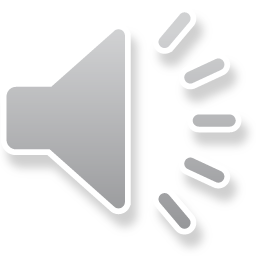 17
Povinnosti účastníků shromáždění (§ 7)
dbát pokynů svolavatele a pořadatelů a zdržet se všeho, co by narušilo řádný a pokojný průběh shromáždění
po ukončení shromáždění se pokojně rozejít
je-li shromáždění rozpuštěno, neprodleně opustit místo shromáždění; v rozchodu jim nesmí být žádným způsobem bráněno
účastníci shromáždění nesmějí mít u sebe střelné zbraně, výbušniny nebo pyrotechnické výrobky, jakož i jiné předměty, jimiž lze ublížit na zdraví, lze-li z okolností nebo z chování účastníků usuzovat, že mají být užity k násilí nebo pohrůžce násilím
účastníci shromáždění nesmějí mít obličej zakrytý způsobem ztěžujícím nebo znemožňujícím jejich identifikaci
18
Působnost příslušného úřadu (§ 8)
úřad může s ohledem na místní podmínky nebo na veřejný pořádek navrhnout svolavateli, aby se shromáždění konalo na jiném místě nebo v jinou dobu
v nezbytných případech pro účely ochrany veřejného pořádku nebo práv a svobod jiných může úřad rozhodnutím stanovit podmínky konání shromáždění 
zástupce úřadu (popř. příslušník Policie ČR) může v místě shromáždění udílet pokyny sloužící k zajištění účelu shromáždění, k odstranění rozporů při střetu práv více svolavatelů, včetně pokynu k úpravě místa konání shromáždění, nebo při střetu různých práv a k ochraně veřejného pořádku, zdraví a majetku 
případný zásah do práva na svobodu shromažďování nebo jiného práva musí šetřit jeho podstatu a nepřekročit nezbytnou míru k dosažení účelu sledovaného zákonem
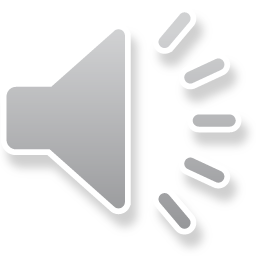 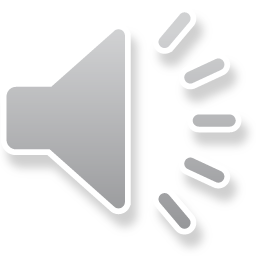 19
Konání zakázaného shromáždění (§ 12)
výzva zástupce úřadu k neprodlenému ukončení shromáždění
zástupce úřadu může shromáždění rozpustit, jestliže nastaly okolnosti, které by odůvodnily jeho zákaz, nebo je-li zakázáno ze zákona (platí i pro shromáždění, která se neoznamují)
shromáždění může být rozpuštěno, jestliže se lze důvodně domnívat, že jeho účastníci při něm páchají trestné činy, pokud se účastníci neřídí rozhodnutím úřadu nebo nebyly splněny povinnosti účastníků shromáždění a nápravu se nepodařilo zjednat jiným způsobem
rozpuštění je zásahem na místě; shromáždění rozpouští zástupce úřadu výzvou svolavateli, aby shromáždění ukončil; pokud svolavatel neučiní účinná opatření, aby se účastníci pokojně rozešli, zejména je nevyzve k rozchodu, sdělí zástupce úřadu účastníkům, že shromáždění je rozpuštěno, a vyzve je, aby se pokojně rozešli
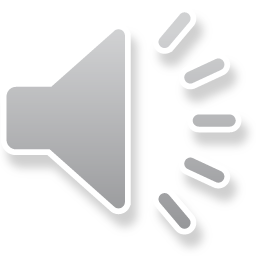 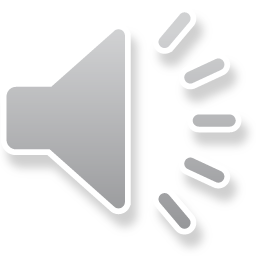 20
Přestupky (§ 14)
fyzických osob 
přestupky svolavatele (odst. 3), účastníka (odst. 2) i „kolemjdoucího“ či odpůrce shromáždění (odst. 1)
pokuta až do výše 15 000 Kč
právnických osob 
pokuta až do výše 30 000 Kč
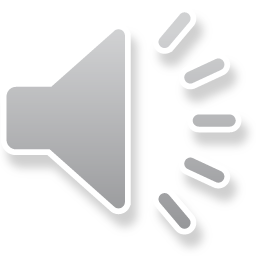 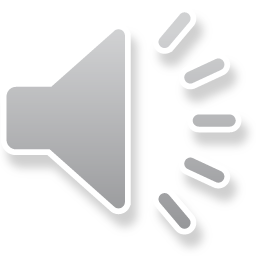 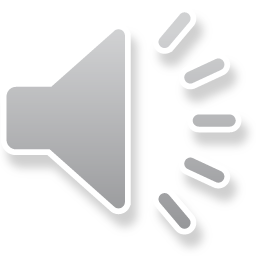 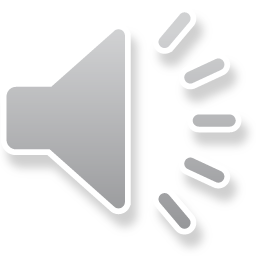 21
Mimořádná opatření (§ 19)
ustanovení zákonů o mimořádných opatřeních v době vyhlášení stavu nebezpečí, nouzového stavu, stavu ohrožení státu nebo válečného stavu a o opatřeních proti šíření infekčních onemocnění mají přednost
§ 5 písm. d) krizového zákona (zák. č. 240/2000 Sb., o krizovém řízení): za nouzového stavu nebo za stavu ohrožení státu lze na nezbytně nutnou dobu a v nezbytně nutném rozsahu omezit právo pokojně se shromažďovat ve vymezeném prostoru území ohroženého nebo postiženého krizovou situací
22
Prameny ke studiu
základní
Jurníková, J. a kol. Správní právo. Zvláštní část. Studijní text pro bakaláře. 1. vydání.  Brno: Masarykova univerzita, 2013, s. 14   a násl.
doporučené
Jurníková, J. a kol. Správní právo: zvláštní část. 6. vydání. Brno: Masarykova univerzita, 2010, s. 7 a násl.
Potěšil, L., Bražina R., Hejč, D., Králová, A., Svoboda T.Správní právo - zvláštní část : (v příkladech a otázkách). 2. vydání. Brno : Masarykova univerzita, 2021, s. 17 a násl.
23